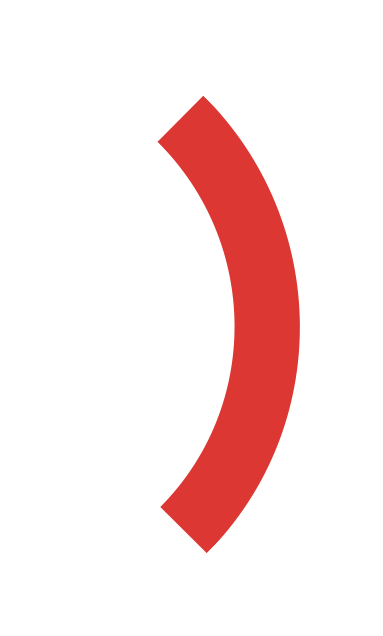 BIEGŁOŚĆ JĘZYKOWA
JĘZYK ANGIELSKI
WARSZAWA 16.12.2024 r.
BIEGŁOŚĆ JĘZYKOWA DLA KIEROWCÓW W PML – JĘZYK ANGIELSKI
ADR.OPS.B.029     Biegłość językowa

Osoba, która na podstawie pkt ADR.OPS.B.024 musi wykazać biegłość językową, wykazuje ją co najmniej na poziomie operacyjnym zarówno w zakresie zastosowania wyrażeń, jak i zwykłego języka, zgodnie z lit. (b) w odniesieniu do języka: 
Angielskiego (od 7 stycznia 2026 r.); oraz 
dowolnego innego języka lub języków wykorzystywanych na lotnisku do celów łączności radiowej z organem służb ruchu lotniczego danego lotniska.
WARSZAWA 16.12.2024
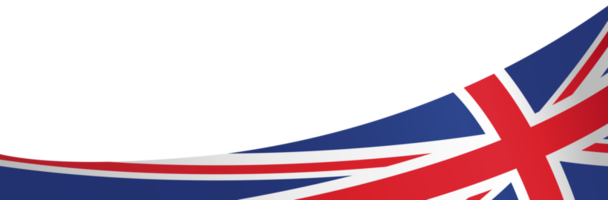 URZĄD LOTNICTWA CYWILNEGO
02
BIEGŁOŚĆ JĘZYKOWA DLA KIEROWCÓW W PML – JĘZYK ANGIELSKI
art. 83c ust. 1 ustawy – Prawo lotnicze:

Prezes Urzędu, na wniosek zarządzającego lotniskiem, w drodze decyzji administracyjnej, udziela odstępstwa, o którym mowa w ADR.OPS.B.029 lit. g załącznika IV do rozporządzenia nr 139/2014/UE, jeżeli z oceny bezpieczeństwa, o której mowa w ADR.OPS.B.029 lit. g załącznika IV do rozporządzenia nr 139/2014/UE, wynika, że zastosowanie tego odstępstwa nie obniży poziomu bezpieczeństwa operacji lotniczych.

Do przedmiotowego wniosku, zgodnie z art. 83c ust. 2, do wniosku o wydanie odstępstwa zarządzający dołącza:

analizę bezpieczeństwa w zakresie zapobiegania wtargnięciom na drogę startową przeprowadzoną w ramach systemu, o którym mowa w ADR.OR.D.005 lit. b pkt 4 załącznika III do rozporządzenia nr 139/2014/UE;
opinię lokalnego zespołu do spraw bezpieczeństwa na drodze startowej.
WARSZAWA 16.12.2024
URZĄD LOTNICTWA CYWILNEGO
03
BIEGŁOŚĆ JĘZYKOWA DLA KIEROWCÓW W PML – JĘZYK ANGIELSKI
art. 83c ust. 1 ustawy – Prawo lotnicze:

3. Ocena bezpieczeństwa, o której mowa w ADR.OPS.B.029 lit. g załącznika IV do rozporządzenia nr 139/2014/UE, uwzględnia: 
wyniki analizy bezpieczeństwa, o której mowa w ust. 2 pkt 1; 
opinię, o której mowa w ust. 2 pkt 2; 
opinię instytucji zapewniającej służby ruchu lotniczego, funkcjonującej na danym lotnisku; 
wyniki kontroli przeprowadzonej na danym lotnisku przez Prezesa Urzędu; 
układ lotniska i lokalne uwarunkowania eksploatacyjne i techniczne oraz liczbę częstotliwości wykorzystywanych na danym lotnisku; 
strukturę ruchu lotniczego (krajowy, międzynarodowy) danego lotniska, w tym sezonowe szczyty ruchu; 
wszelkie zgłoszenia zdarzeń lotniczych, mogących mieć wpływ na wyniki oceny bezpieczeństwa.
WARSZAWA 16.12.2024
URZĄD LOTNICTWA CYWILNEGO
04
BIEGŁOŚĆ JĘZYKOWA DLA KIEROWCÓW W PML – JĘZYK ANGIELSKI
Obwieszczenie Ministra Infrastruktury z dnia 8 lutego 2024 r. w sprawie ogłoszenia stawek opłat lotniczych obowiązujących w 2024 r.
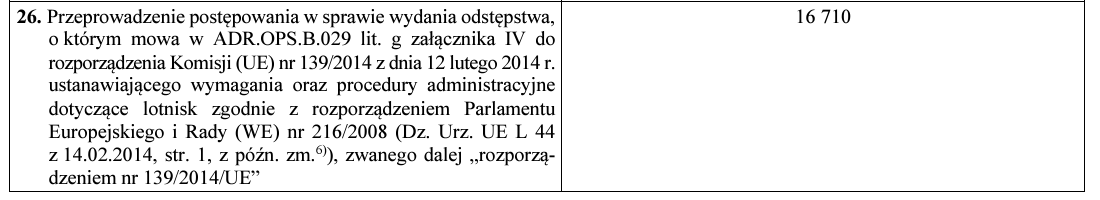 WARSZAWA 16.12.2024
URZĄD LOTNICTWA CYWILNEGO
05
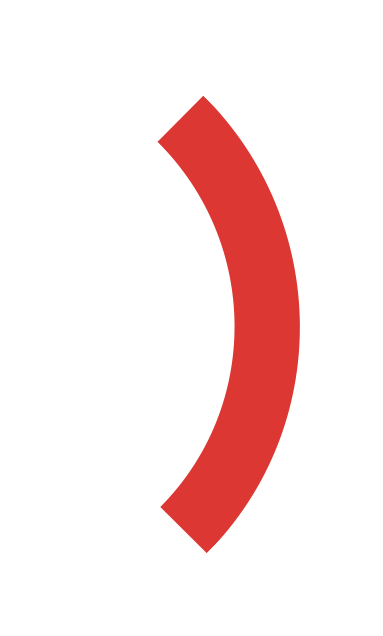 DZIĘKUJEMY ZA UWAGĘ


MICHAŁ KOZŁOWSKI

WICEPREZES DS. INFRASTRUKTURY LOTNICZEJ


WOJCIECH STUDZIŃSKI

ZASTĘPCA DYREKTORA DEPARTAMENTU LOTNISK
WARSZAWA 16.12.2024
URZĄD LOTNICTWA CYWILNEGO